Builders(Contractors) Performance Bonds
Alan Chandler, Chartered Insurer e mail alanchandler@uwclub.net
I have trained more than 2,000 individuals to become ACII qualified
I have trained over 50% of the individuals in the last 8 years that have gone onto achieve the highest ACII pass in the whole of the UK. 
I train to a pass rate of more than 96% in all CII qualification levels. Certificate , Diploma and Advanced Diploma.
I have delivered the Allianz scholarship and academy programmes in both the UK and Ireland and the Ask Alan facility for Zurich.
I have delivered training throughout Europe for many major brokers and insurers.
I have trained students who have won national prizes in almost all ACII subjects including Insurance Law (MO5), Liability (M96), Commercial Property and BI (M93), Personal Lines Insurance (P86), Business and Finance (M92), Underwriting Practice (M80), Advanced Underwriting (960), Claims Practice (M85), Advanced Claims (820), Marketing (945), Advanced Broking (930) and Advanced Risk Management (992).
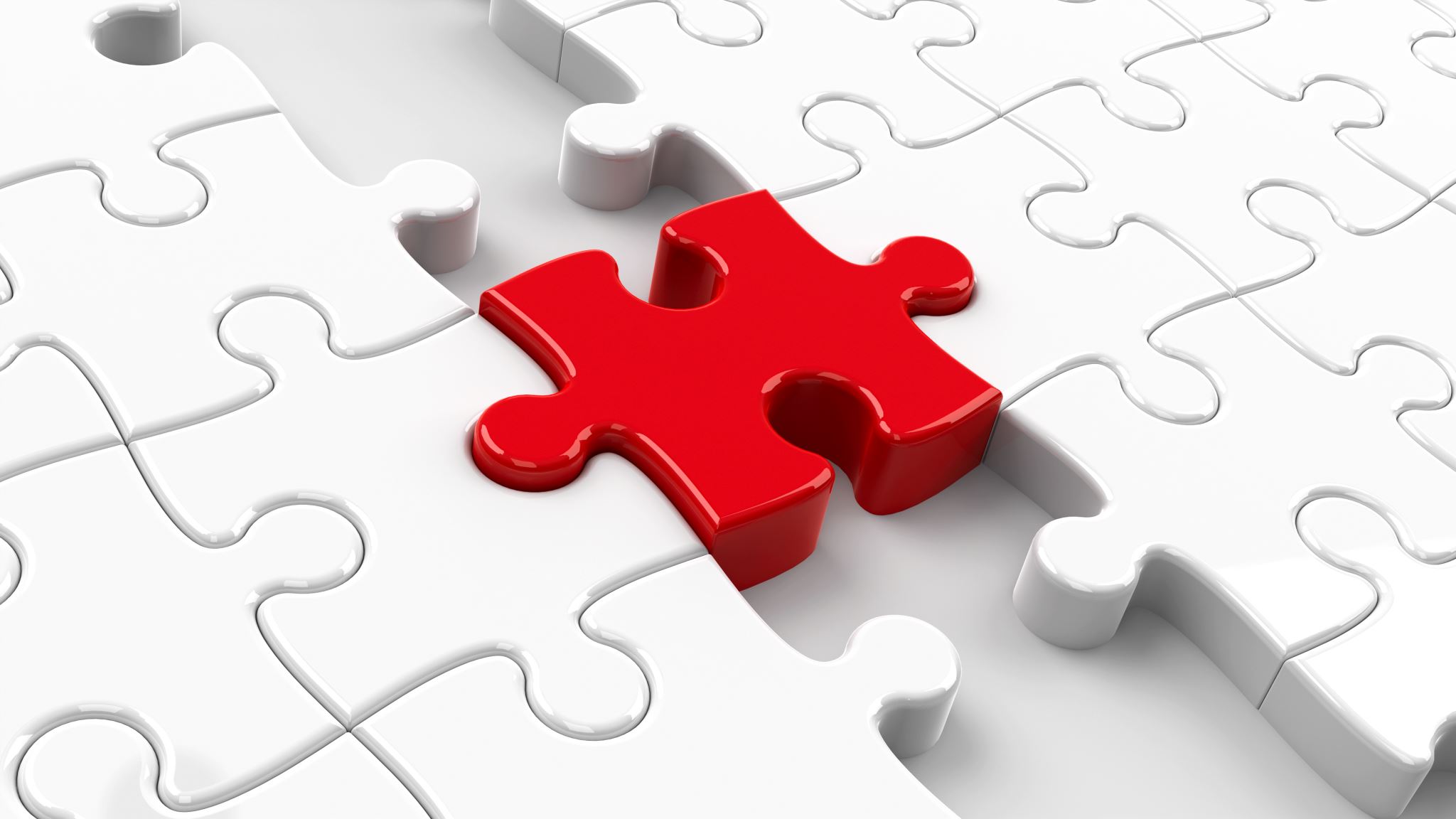 Learning Objectives
Understand the main purpose of a builders performance bond
Understand the difference between a bond and an insurance contract
Understand the difference between a conditional bond and an on demand bond
Problems happen on building sites and the contractor for whatever reason may go under
Builders (contractors) Performance bonds
A performance bond will protect the client against possible losses in case a contractor fails to perform because of the bankruptcy of that contractor.

The performance bond will pay the amount specified in the bond should a specified event occur which in most cases will be the bankruptcy of the builder.
Performance Bonds are sometimes called Contract Bonds
Builders (contractors) Performance Bonds
Construction performance bonds are often required in tenders for commercial and Local Authority contracts, as well as being pretty common in real estate development. 


A performance bond for a construction project (also known as a contract bond) effectively guarantees satisfactory completion of a project by a contractor.
Builders Performance Bonds
A bond is NOT an insurance contract, and as such can be issued by non insurance bodies such as banks as well as insurers.

The bond issuer, who will be the insurer or the bank, only have to pay the amount specified in the bond . If the shortfall is greater than the bond there is no requirement to pay more.
Who asks for Builders performance bonds
Any party who would be disadvantaged by a builder going bankrupt lets explore
Who asks for Builders performance bonds
So what type of parties actually ask builders/contractors to go out and get performance bonds
How long will a bond be for?
This is up to the parties, lets explore
The Ten ten ten rule
This is a very crude tool but it gives an idea broadly speaking of what amounts are typically involved in builders performance bonds.
Premium to be paid
As the bond will pay out on the bankruptcy of the builder, the main premium rating factor will be what?
The main players
Let’s explore
What information will an insurer need One
Applicant name and address
Contact details of applicant
Names and home addresses of directors/partners
Date company formed
Company number
Details of applicants accountants and solicitors
What information an insurer will need Two
Bank details including any overdraft facility.
Is this overdraft facility secured by any assets?
 What is the current overdraft is running at?
 Where has the applicant secured bonds previously
What information will be needed by Insurers Three
Contract details
Name and address of employer/beneficiary
Description and location of the works
Contract price
Contract period
Defects period
Bond value
Details of retentions
What information will be needed by insurers Four
Contract details continued
Bond expiry date which will usually be practical completion date or end period for making good defects.
Contract start date
Works end date
Defects end date
Contract/agreement date (date it was agreed not when it starts)
Contract /agreement number
FULL title of the form of contract or sub contract being used
What information will be required by insurers Five
Sub contract details (if applicable)
Details of works to be sub contracted
Details of sub contracts for which sub contractors provide bonds
What information will Insurers require Six
Disclosure Questions – if yes provide details
Has the applicant, any of its directors or partners:
1.Ever required a surety to make a payment under a bond or guarantee?
2. Been bankrupt or entered into an agreement with creditors whether voluntary or not, or been a Director or Partner of a firm or company to which a receiver or liquidator has been appointed?
3. Has your company ever had any County Court Judgements or adjudications awarded against it?
What information will the Insurer need Seven
In addition to answering all the questions the applicant will need to provide the following:

1. the latest FULL annual accounts (not abbreviated accounts) of the applicant company.

2. The latest monthly or quarterly management figures (to include BOTH profit and loss AND Balance Sheet information) of the applicant company

3. A copy of the proposed bond wording and contract details
The difference between a conditional bond and a bond on demand
Let’s explore and see how these differ from a retention bond
Alan Chandler’s Remote Technical Training Courses  alanchandler@uwclub.net    Linkedin Alan Chandler
D&O in a plain English nutshell
GDPR/Data Protection
Insurance Distribution Directive
Vulnerable Customers
Ogden update
The perfect storm - Understanding how Covid-19, floods, solvency margins and Ogden are changing your insurance market place
How broker E&O claims are increasing and how these can be mitigated
The missed opportunity – how UK employments trends are changing yet the financial services sector is lagging behind
Financial awareness for account executives and handlers
Leadership in insurance 
Commercial property insurance 
Business interruption insurance  
Construction insurance 
Liability insurance (EL, PL and Products) 
Professional Indemnity insurance
Motor Trade insurance 
Directors and officers insurance 
Motor Fleet insurance 
Engineering insurance 
Package insurance 
Legal Principles of insurance
Household insurance 
Private Motor insurance 
How liability can arise under the law of tort 
Examination Techniques workshop
Alan Chandler Training courses for Cii Examinations alanchandler@uwclub.net Linkedin Alan Chandler
At Certificate Level
IF1 Insurance legal and regulatory
IF2 General insurance products
IF3 Insurance underwriting process
IF4 Insurance claims handling process
IF5 Motor insurance products
IF6 Household insurance products
IF8 Packaged commercial insurance 
At Diploma Level 
MO5 Insurance Law
M92 Insurance Business and Finance
M93 Commercial property and business interruption insurance
M96 Liability insurances
M80 Underwriting practice
M85 Claims practice
M86 Personal Lines insurance 
At Advanced Diploma Level (ACII)
530 Economics and business
820 Advanced claims
930 Advanced broking
945 Marketing insurance products and services
960 Advanced underwriting
992 Advanced risk management 
Basically I can set up an entire training programme to take people from nothing to fully ACII qualified.
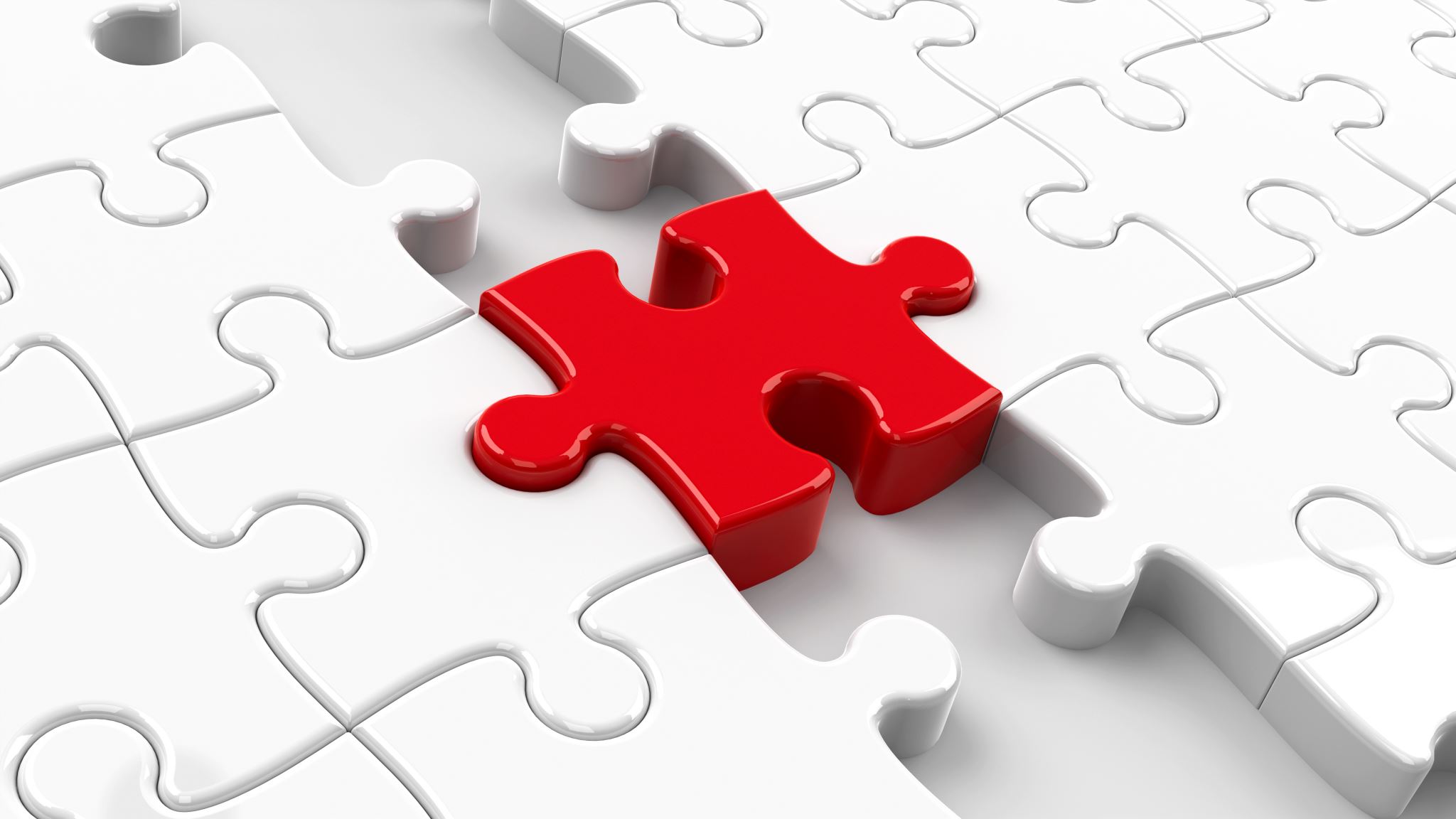 Learning Objectives
Understand the main purpose of a builders performance bond
Understand the difference between a bond and an insurance contract
Understand the difference between a conditional bond and an on demand bond